Saffron Teaching School Hub
The Golden Thread: 
Programme Review
The Golden Thread – Programme Review
Saffron AB Services – Supporting delivery of ECF
Initial Teacher Training – A School Led System
Early Career Programme – Engagement Opportunities
National Professional Qualifications – Investing in Excellence
Wider Engagement – Curriculum Hub Offers
Saffron Teaching School Hub – Key Contacts
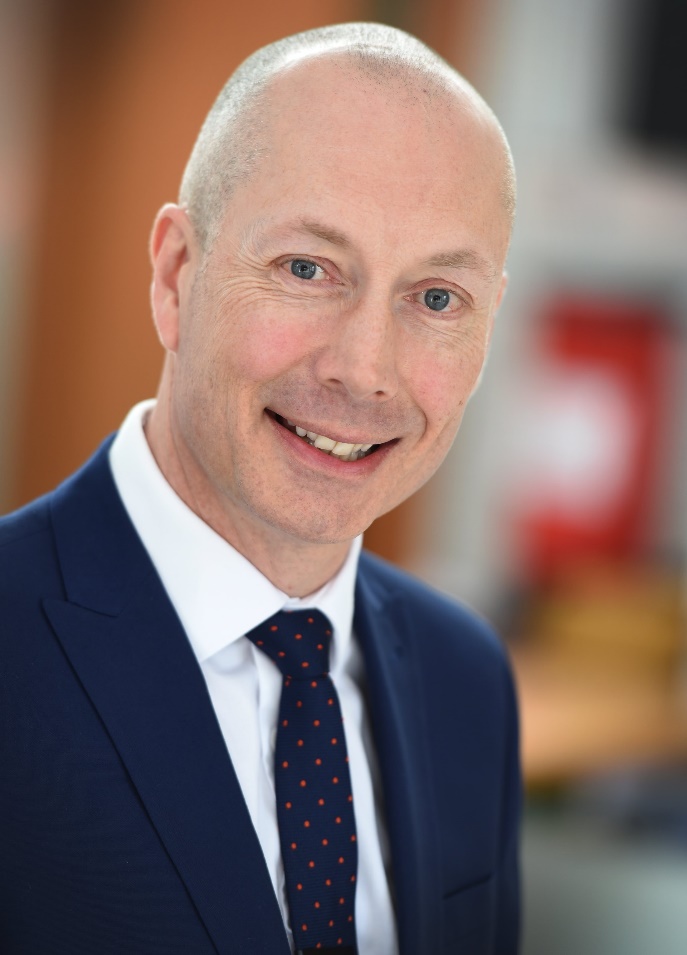 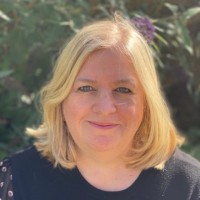 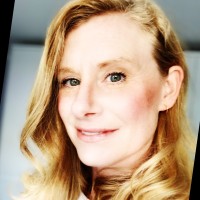 Doug Brechin
Saffron TSH Director: 
Governance & Partnerships
dougbrechin@swchs.net
Angela Cass
Saffron TSH Deputy Director: AB & ECF
angelacass@saffron.academy
Kerrie McGivern
Saffron TSH Deputy Director: ITT & NPQ
kerriemcgivern@saffron.academy
Saffron Appropriate Body
Our Role:
Key Message:

All ECTs must be registered with an Appropriate Body

This is separate to DfE and Early Career programme registration
Current Foci:
Quality Assurance Visits: New and Existing Schools – Signposting & sharing best practice
Developing Exemplars to support schools: Action Plans, Progress Reports, Assessment Reviews
Saffron Appropriate Body
Get Involved:
Saffron AB Case Studies: Share your success stories: Making the ECF Programme work for you

ECT Recruitment: Speak to Saffron AB regarding planned induction of any new ECTs

Advice & Support: Arrange a visit from us if you are concerned about progress

Training: Attend our upcoming training session: Effective Action and Support Plans, 19th March
Initial Teacher Training
Our Role:
Key Message
Current Foci:
Connecting with schools following DfE Audit
Developing Pathways to Engagement – A School Led System
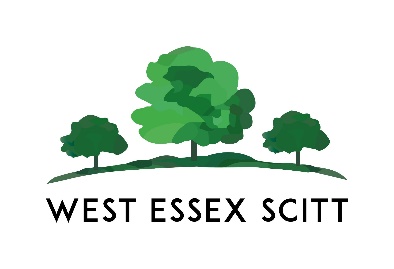 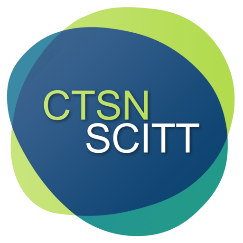 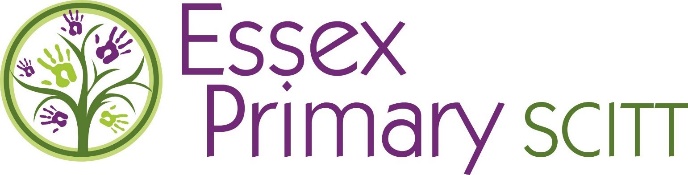 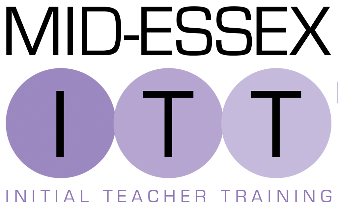 Initial Teacher Training
Get Involved:
Impartial discussion: connect with Saffron TSH to explore pathways to engagement in ITT
Early Career Framework
Our Role:
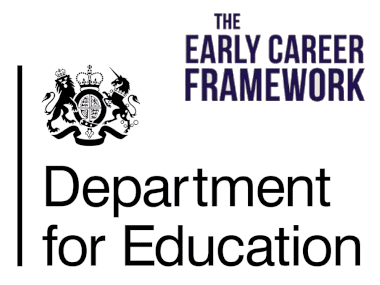 Current Foci:
Delivery of Face-to-Face conferences and training for Mentors and ECTs
Development of training materials to reflect the needs of our region
Early Career Framework
Get Involved:
Join our team of Saffron Facilitators delivering Regional and Local training to ECTs and Mentors
National Professional Qualifications
Our Role:
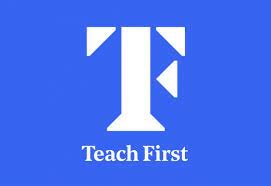 Current Foci:
Onboarding our 3B Cohort – 160 applications across the suite
Facilitator Recruitment & Training – Widening our pool of expertise and experience
Promoting NPQ Suite for October 2024 – Including new NPQSEND Programme
National Professional Qualifications
Get Involved:
Consider Career Pathways and development opportunities using the NPQ Framework
Register your interest: for NPQSEND and other programmes beginning in October 2024
Explore NPQ Programme Facilitation:
Bring evidence based CPD into your schools
Generate income of up to £1,000
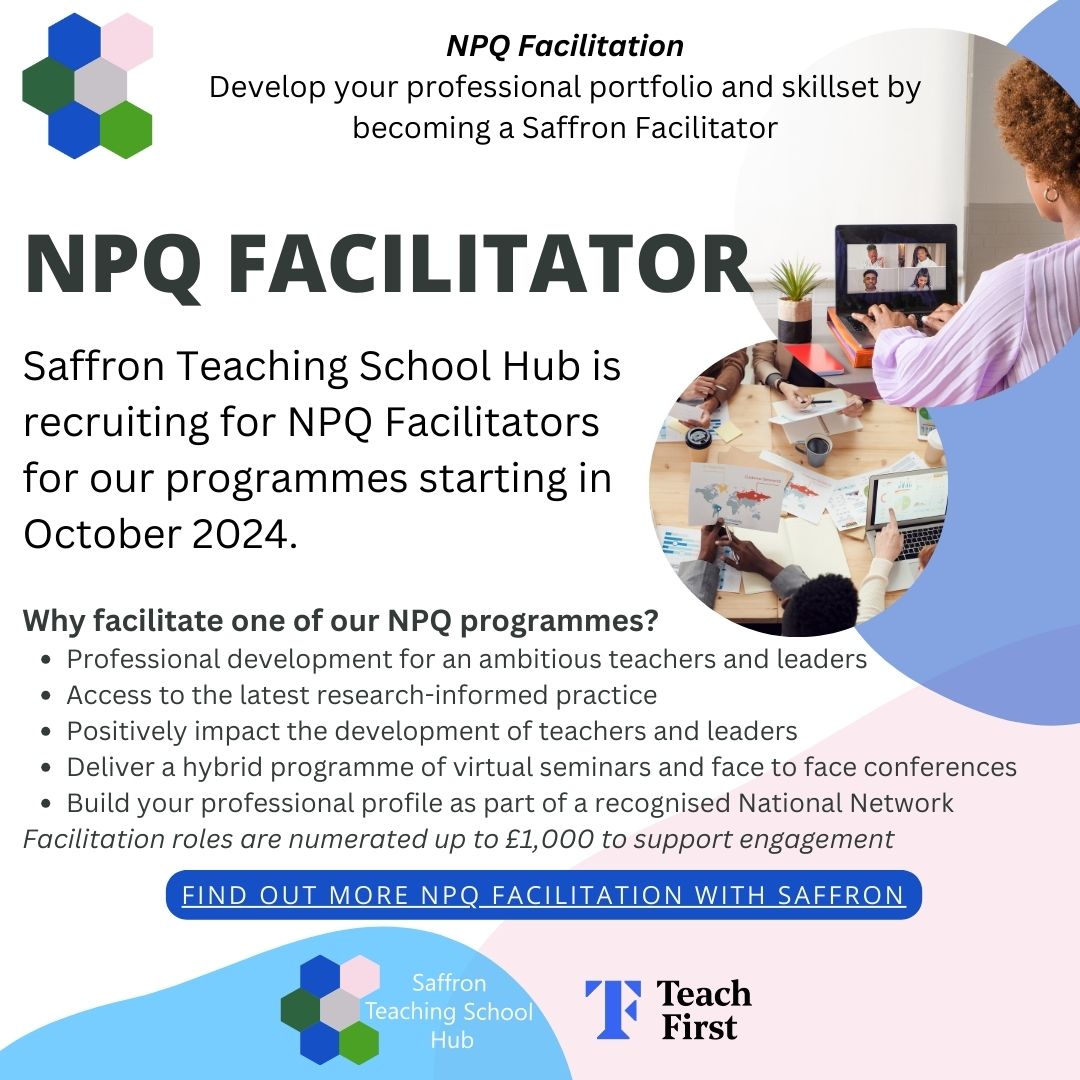 Curriculum Hub – Wider Opportunities
New Vision English Hub:
Opportunities for up to £6,000 of accelerated funding for SSP
Wealth of expert support in selecting and implementing a new SSP
Wider CPD for developing reading, writing and phonics within settings
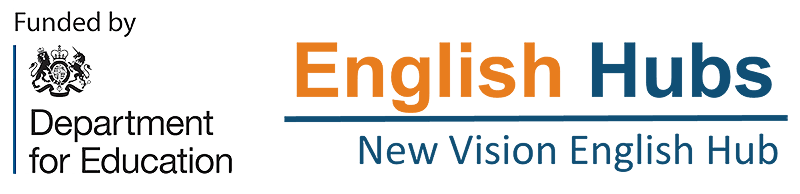 Venn Maths Hub:
Applications are open for fully funded, Primary Mastery Specialist & Professional Development Lead programmes (Starting September 2024)
https://www.ncetm.org.uk/maths-hubs-projects/primary-mastery-specialists/
Mastering Number – EYFS & KS1: Applications for 2024-25:
https://share.hsforms.com/1xXJh2dTNRIid-iZCEUkkGAbnpph
Mastering Number – KS2: Applications for 2024-25:
https://share.hsforms.com/1oM7DNkLPQoSKqF5iDBF2mAbnpph
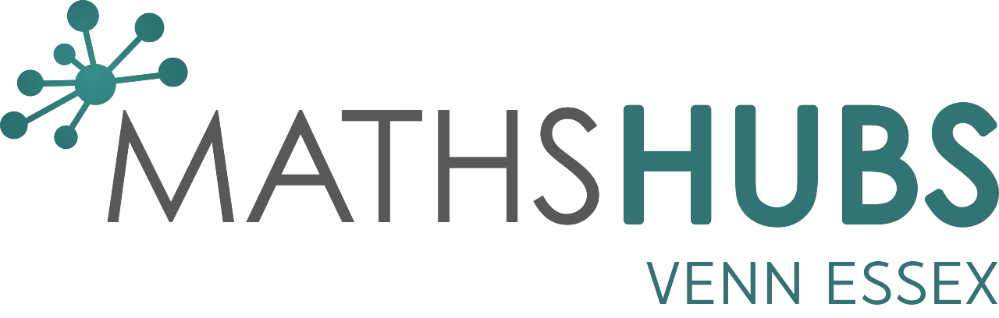 Let’s Connect
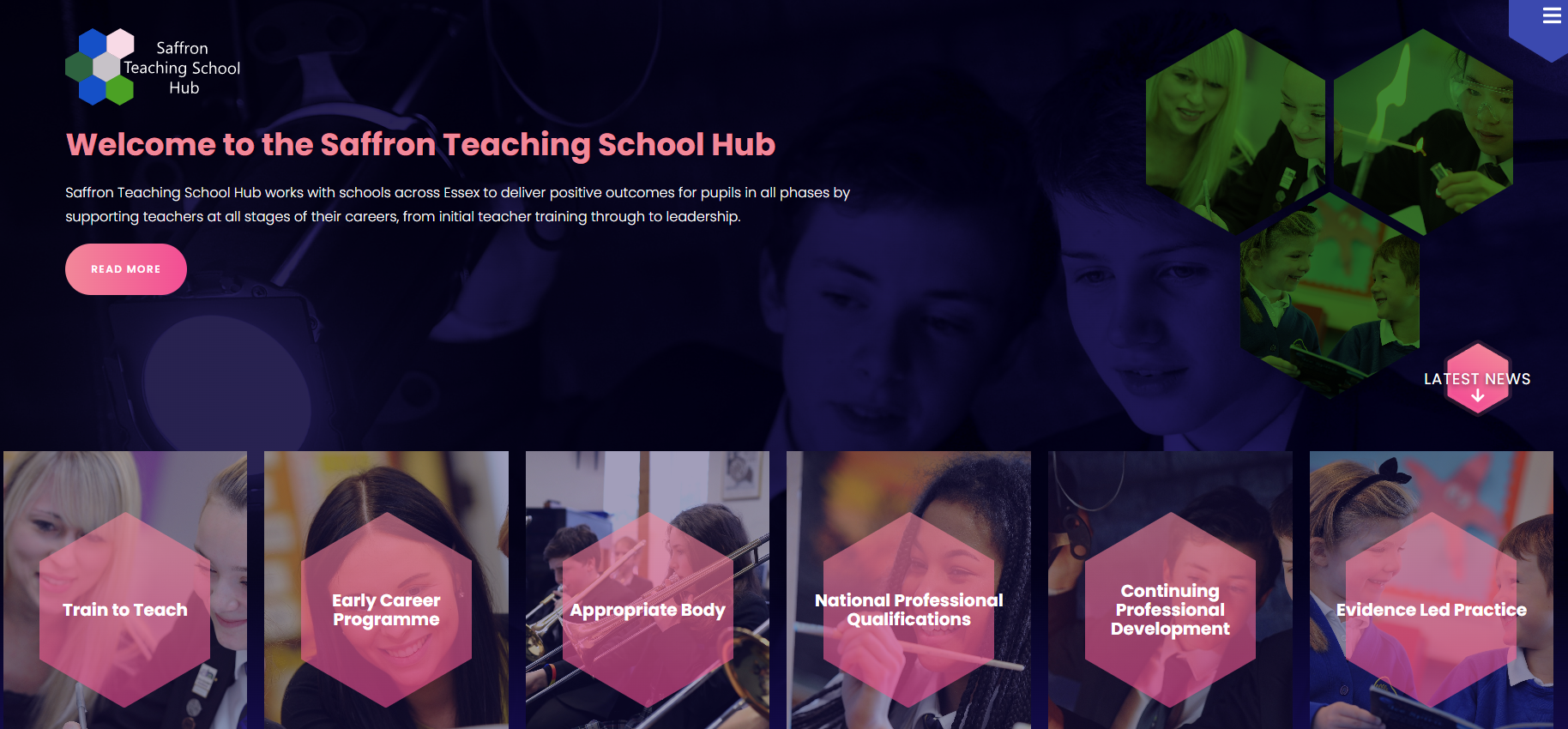 www.saffronteachingschoolhub.net
X  @SaffronTSHub
Facebook @SaffronTSHub
Instagram @saffronteachingschoolhub
LinkedIn Saffron Teaching School Hub 
Sign up to our Newsletter: STSH News
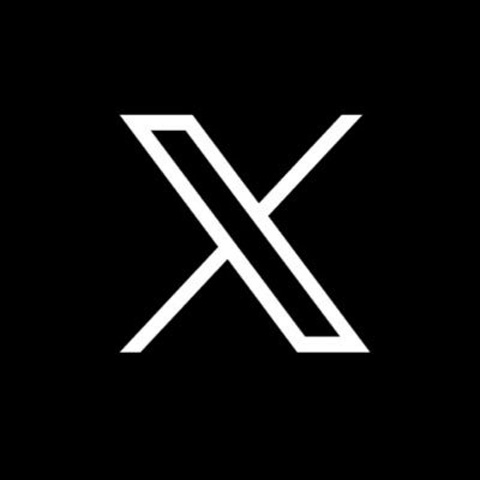 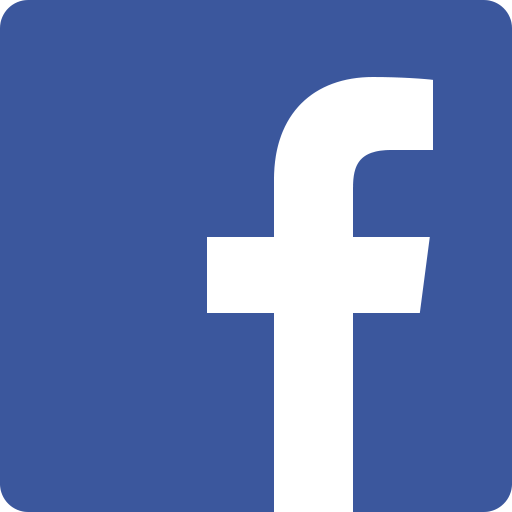 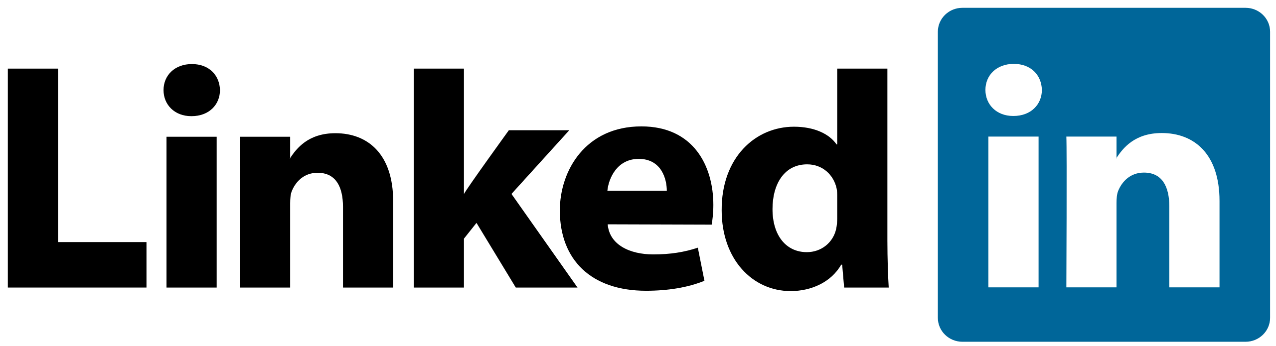 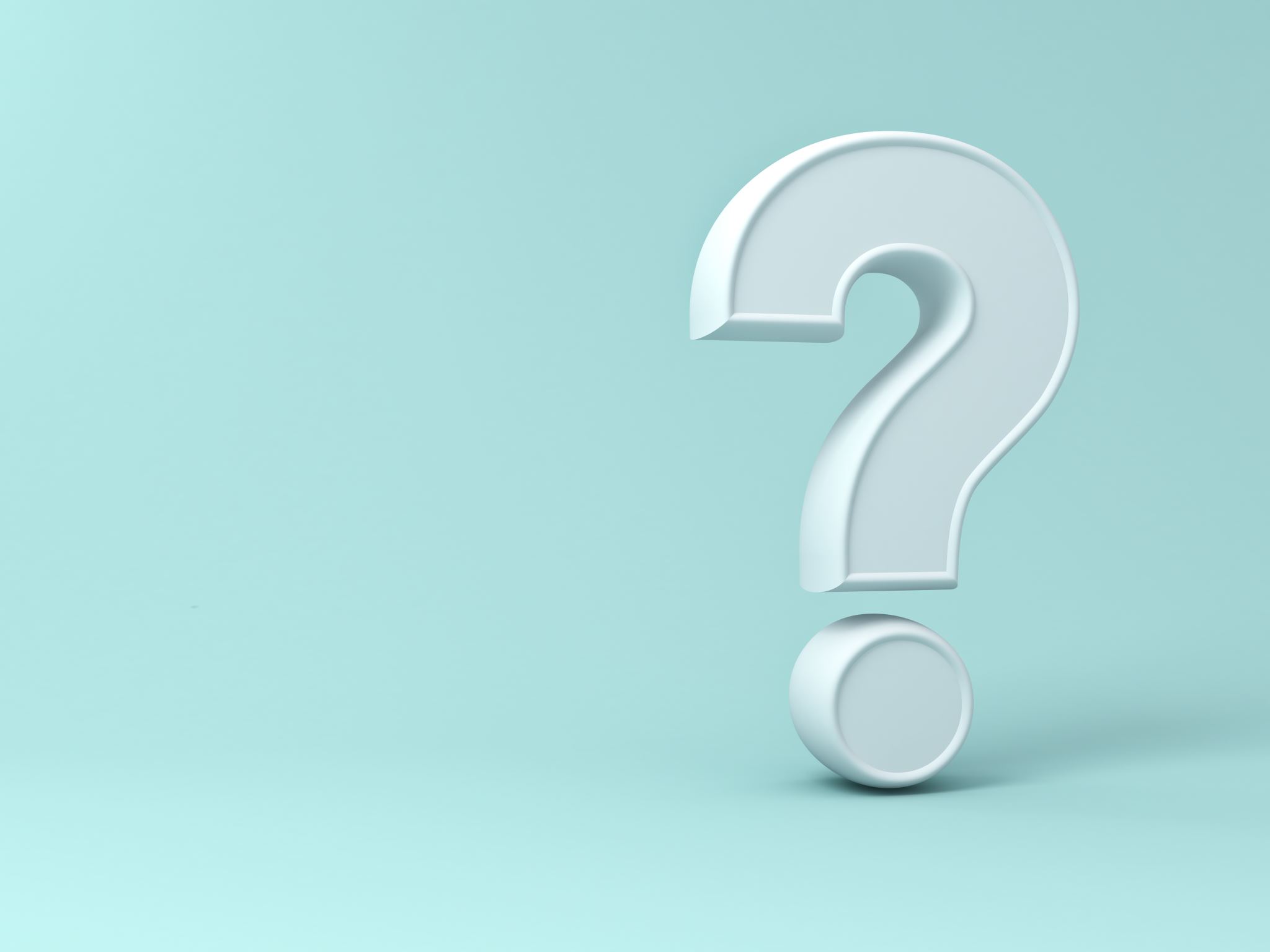 Thank you for listening…
Kerrie McGivern
Director of Primary Improvement - Saffron Academy Trust 
Deputy Director - Saffron Teaching School Hub
01799 513030 ext 1270
kerriemcgiven@saffron.academy